Resilient Florida: Lessons Learned from Hurricane Recovery at Tyndall for Resilience Building in South Florida
ASSOCIATION OF DEFENSE COMMUNITES 
INNOVATION FORUM 
Oct. 31 – Nov 2, 2022 | Phoenix, AZ
South Florida Military Installation Resilience Review  Team
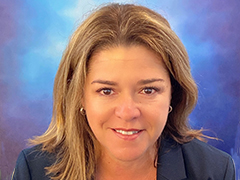 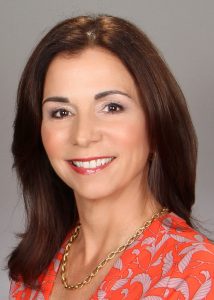 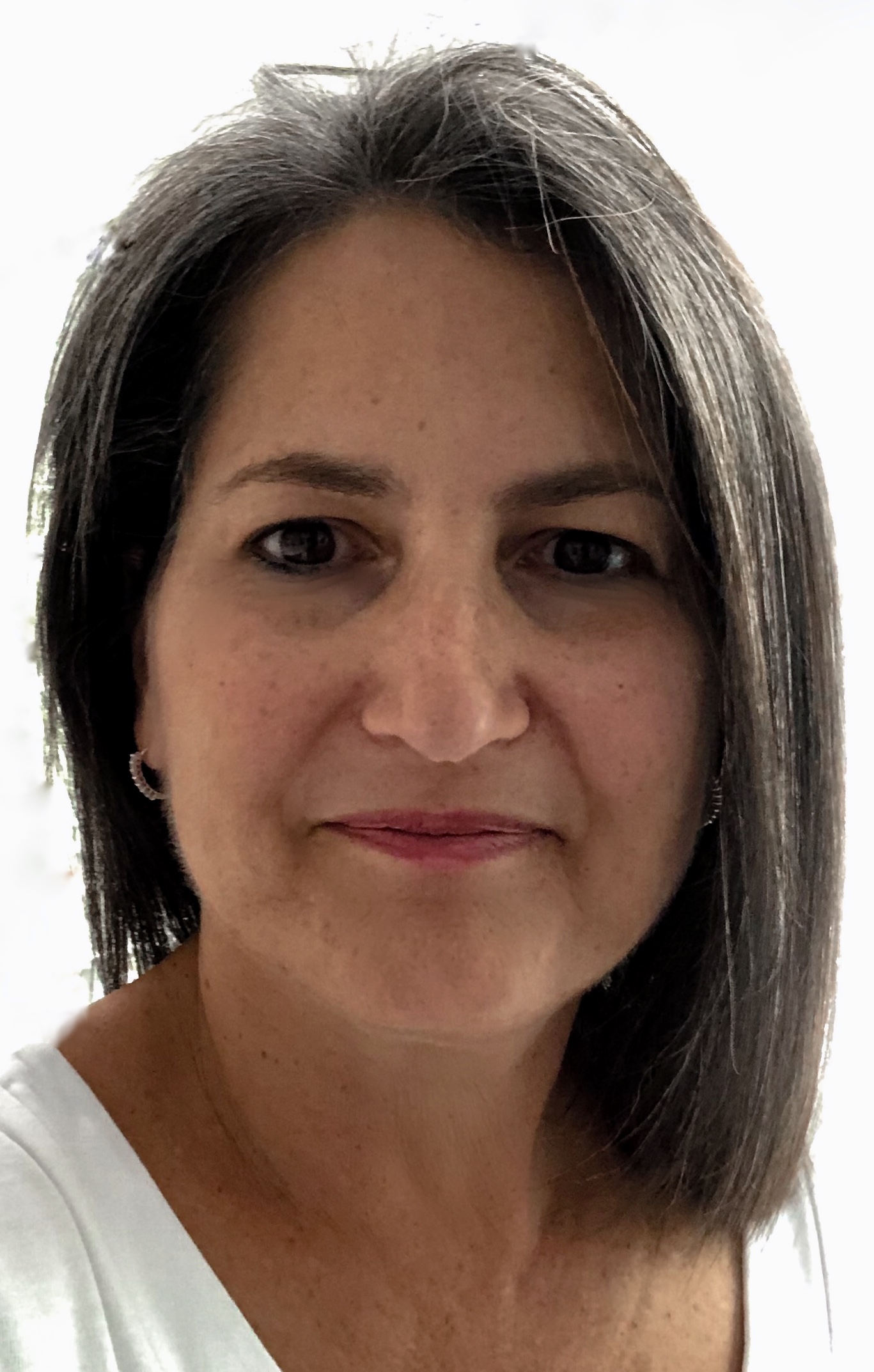 Susy Torriente, 
Susy.Torriente@jacobs.com Global Lead –City Resilience
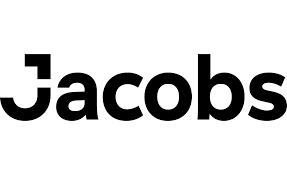 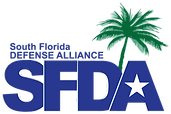 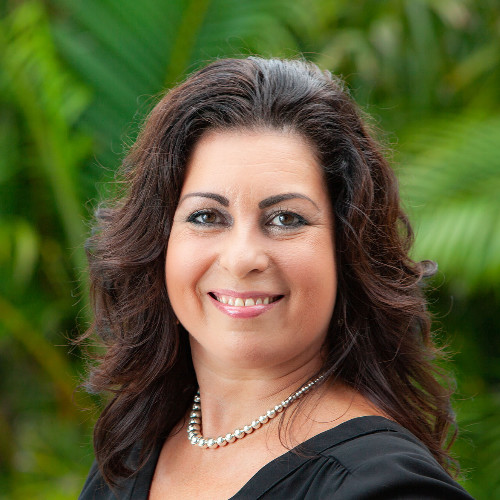 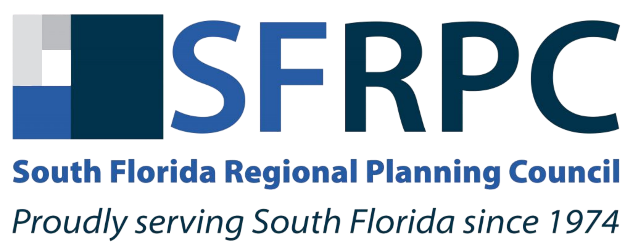 Isabel Cosio Carballo
Executive Director
isabelc@sfrpc.com
Pamela Berkowsky 
Deputy Project Manager
Pberkowsky@bluesapphirestrategies.com
Hollie Schmidt 
Hollie.Schmidt@jacobs.com 
Director, Resilience & Sustainability
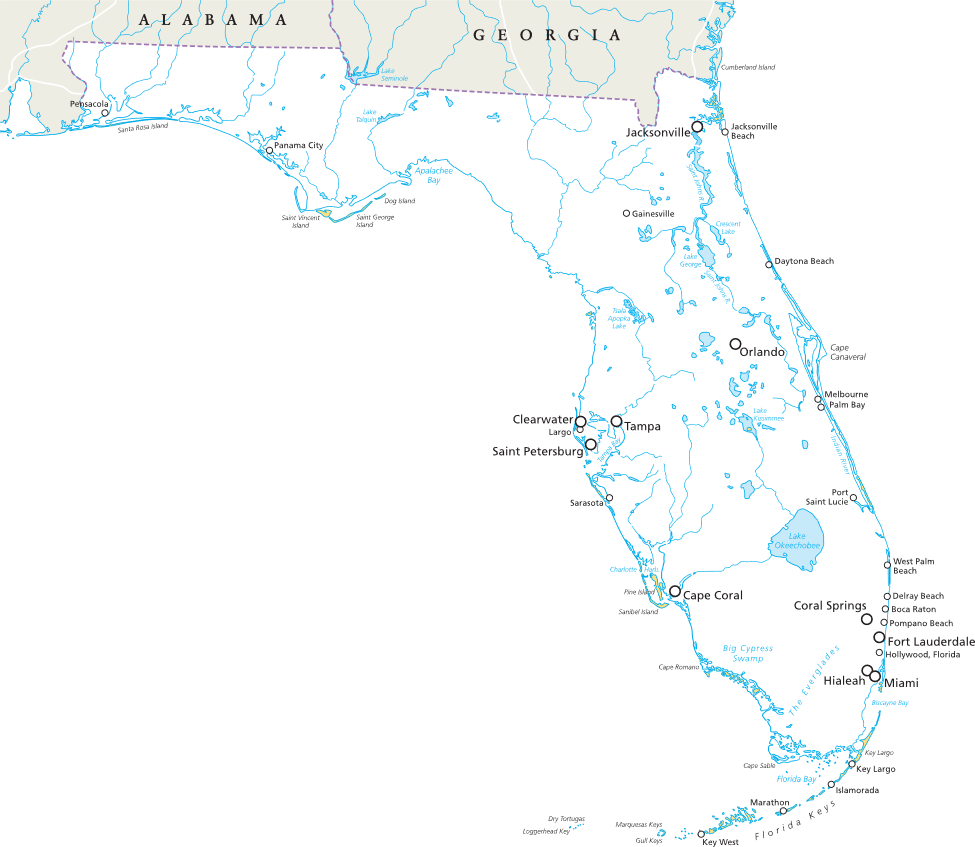 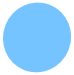 Tyndall AFB
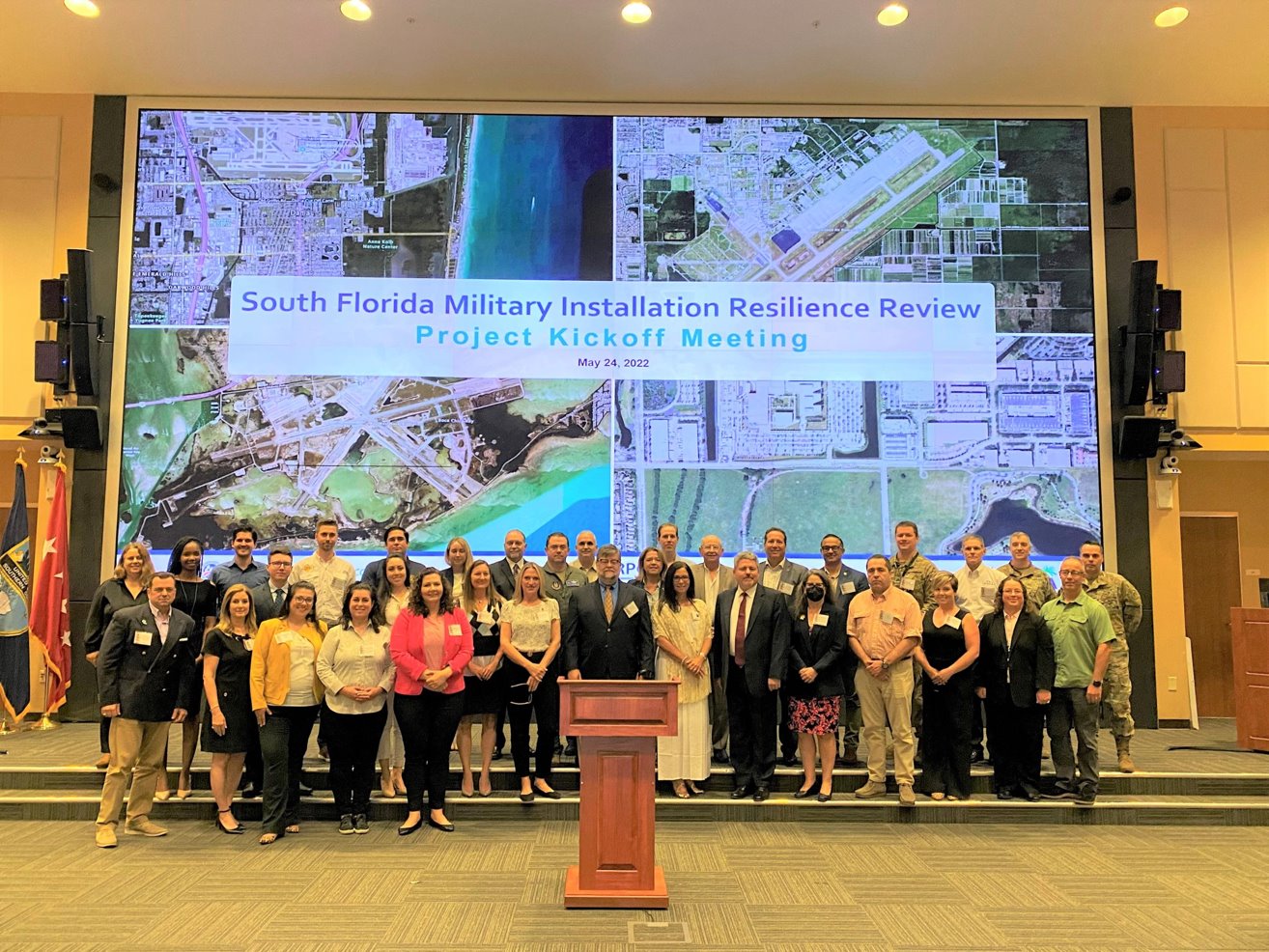 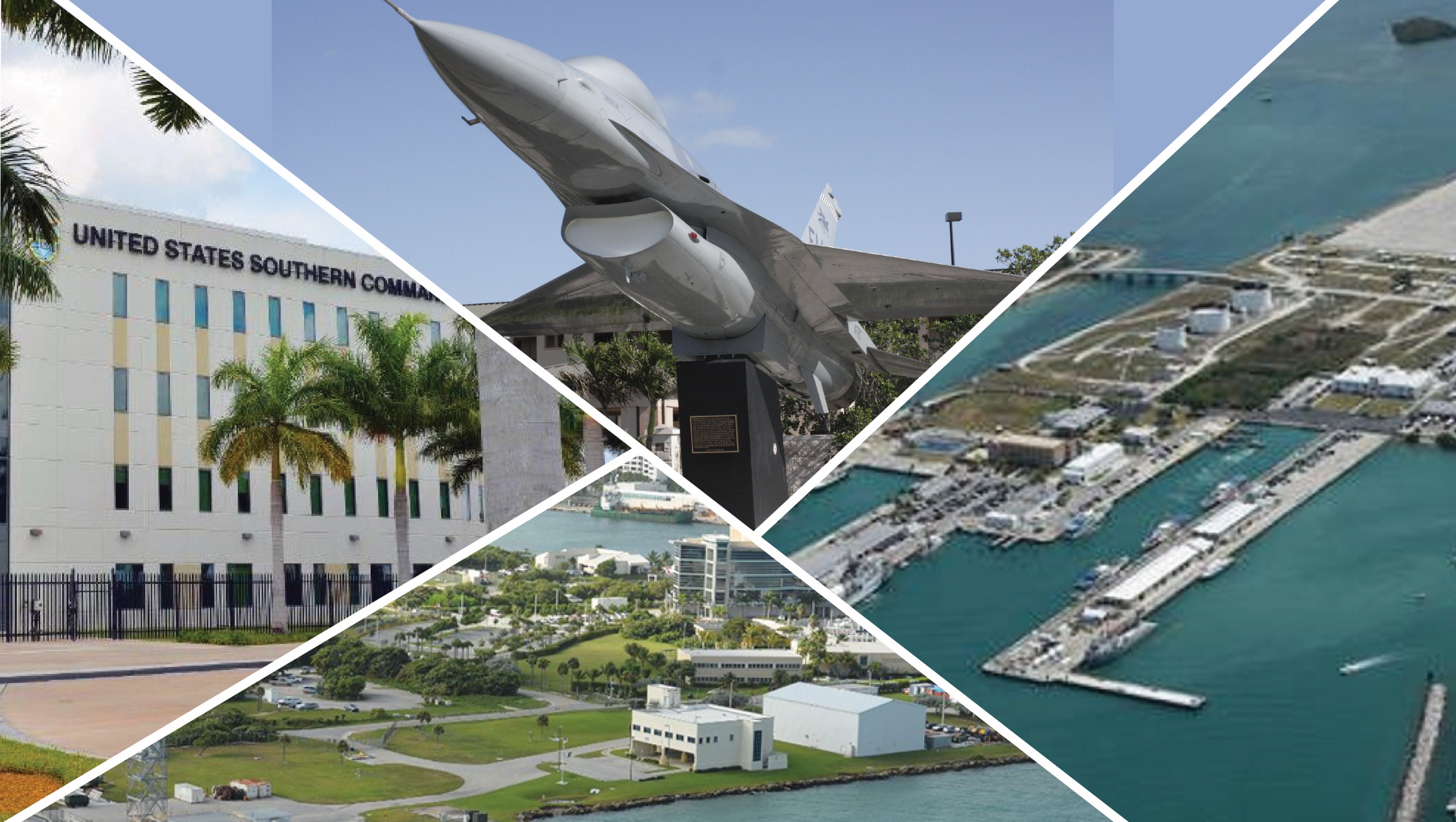 Thank you
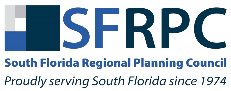 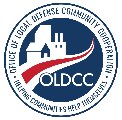 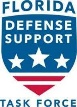 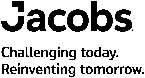 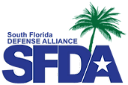 [Speaker Notes: Homestead Air Reserve Base
US Army Garrison Miami
South Florida Ocean Measurement Facility (Dania Beach Florida)
Naval Air Station Key West]